KRVARENJE IZ NOSA
Marija Pehar,  Dentalna medicina
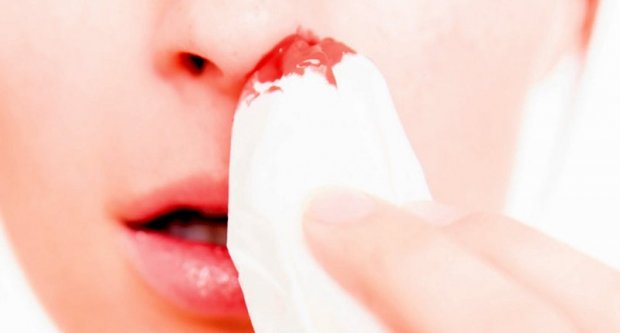 Krvožilna opskrba nosa:
-ogranci vanjske i unutarnje karotidne arterije
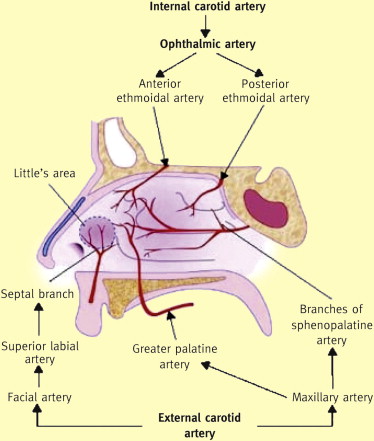 Locus Kiesselbachi: ogranci a. facialis, a. ethmoidalis anterior i a. sphenopalatinae
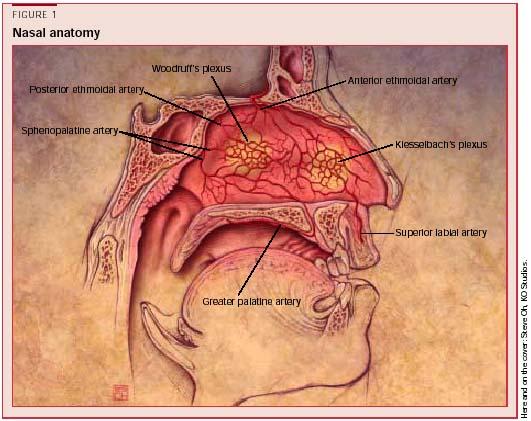 Etiologija
bogata krvožilna opskrba nosa

arterijsko i kapilarno krvarenje

lokalni uzroci (uzrok u samom nosu) i opći (posljedica općeg oboljenja)
Lokalni uzroci
u više od 90% slučajeva krvarenje potječe iz locusa Kiesselbachi 
idiopatska recividirajuća krvarenja u
 djece i mladih
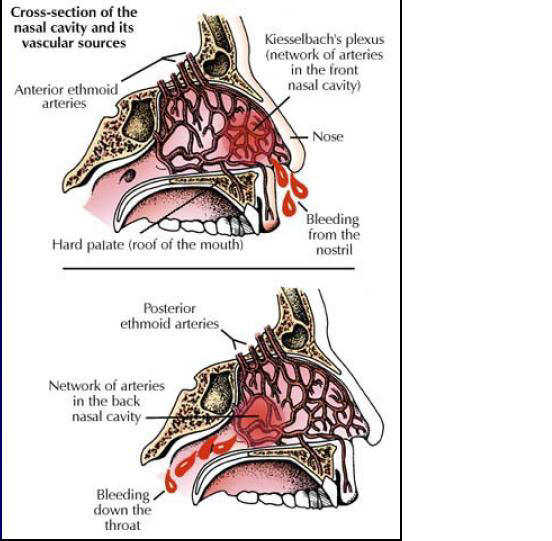 Ostali uzroci
Rhinitis sicca anterior
Perforacija nosne pregrade
Promjena vanjskog tlaka
Smanjen tlak zraka te suh zrak
Ozljede
Strana tijela u nosu i rinoliti
Benigni i maligni tumori
Hemangiomatozni polipi i granulomi
Tumori nosnog ždrijela
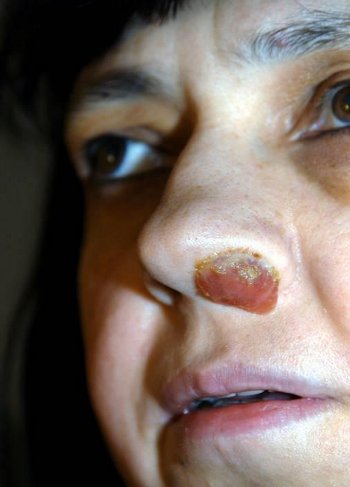 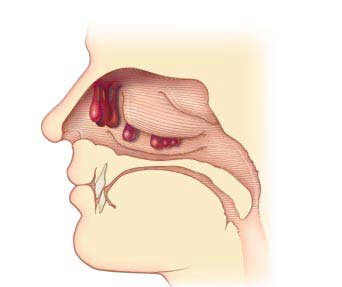 Opći uzroci
Infekcije: gripa, varičela, prehlada
Hipertenzija i arterioskleroza
Trombopatije, koagulopatije, vazopatije
Uremija i hepatalna insufiscijencija
Endokrini uzroci
Dijagnoza
Anamneza
Prednja rinoskopija (endoskopija) i nalaženje ishodišta krvarenja
Mjerenje krvnog tlaka
KKS
Rtg obrada, CT, angiografija 
Nalaženje općih uzroka krvarenja
Dijagnostički i terapijski postupak odvija se istodobno

Krvarenje treba zaustaviti neovisno o uzroku
Prva pomoć
Lokalni zahvati
Kauterizacija

Tamponada: prednja i stražnja

Prednja tamponada- smotuljak gaze slaže se vodoravno ili okomito u nosnoj sluznici posebnom hvataljkom, uklanja se nakon 5 dana
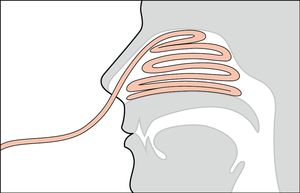 Stražnja tamponada po Belloqu- za krvarenja u stražnjem dijelu nosa
Obvezna je primjena i prednje tamponade 
Stražnji tampon ostavlja se 24-48 sati
Primjena antibiotika zbog moguće upale srednjeg uha
Novija metoda: balon kateter- bezbolna, zatvara nos i epifarinks te omogućuje disanje kroz nos
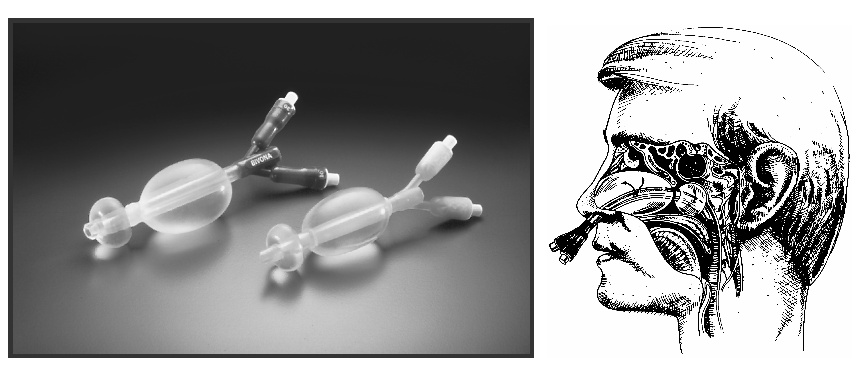 Neuspjela tamponada je indikacija za kirurško liječenje: 
podvezivanje maksilarne arterije
podvezivanje vanjske karotide
elekrokauterizacija etmoidalnih arterija

Ostale metode: selektivna angiografija i embolizacija krvnih žila